Chapter 4
Motion in Two Dimensions
Motion in Two Dimensions
Using + or – signs is not always sufficient to fully describe motion in more than one dimension
Vectors can be used to more fully describe motion
Still interested in displacement, velocity, and acceleration
Will serve as the basis of multiple types of motion in future chapters
Position and Displacement
The position of an object is described by its position vector, r
The displacement of the object is defined as the change in its position
Δr = rf - ri
General Motion Ideas
In two- or three-dimensional kinematics, everything is the same as as in one-dimensional motion except that we must now use full vector notation
Positive and negative signs are no longer sufficient to determine the direction
Average Velocity
The average velocity is the ratio of the displacement to the time interval for the displacement


The direction of the average velocity is the direction of the displacement vector, Δr
Average Velocity, cont
The average velocity between points is independent of the path taken
This is because it is dependent on the displacement, also independent of the path
Instantaneous Velocity
The instantaneous velocity is the limit of the average velocity as Δt approaches zero
The direction of the instantaneous velocity is along a line that is tangent to the path of the particle’s direction of motion
Instantaneous Velocity, cont
The direction of the instantaneous velocity vector at any point in a particle’s path is along a line tangent to the path at that point and in the direction of motion
The magnitude of the instantaneous velocity vector is the speed
The speed is a scalar quantity
Average Acceleration
The average acceleration of a particle as it moves is defined as the change in the instantaneous velocity vector divided by the time interval during which that change occurs.
Average Acceleration, cont
As a particle moves, Δv can be found in different ways
The average acceleration is a vector quantity directed along Δv
Instantaneous Acceleration
The instantaneous acceleration is the limit of the average acceleration as Δv/Δt approaches zero
Producing An Acceleration
Various changes in a particle’s motion may produce an acceleration
The magnitude of the velocity vector may change
The direction of the velocity vector may change
Even if the magnitude remains constant
Both may change simultaneously
Kinematic Equations for Two-Dimensional Motion
When the two-dimensional motion has a constant acceleration, a series of equations can be developed that describe the motion
These equations will be similar to those of one-dimensional kinematics
Kinematic Equations, 2
Position vector

Velocity

Since acceleration is constant, we can also find an expression for the velocity as a function of time: vf = vi + at
Kinematic Equations, 3
The velocity vector can be represented by its components
vf is generally not along the direction of either vi or at
Kinematic Equations, 4
The position vector can also be expressed as a function of time:
rf = ri + vit + ½ at2
This indicates that the position vector is the sum of three other vectors:
The initial position vector
The displacement resulting from vi t
The displacement resulting from ½ at2
Kinematic Equations, 5
The vector representation of the position vector
rf is generally not in the same direction as vi or as ai
rf and vf are generally not in the same direction
Kinematic Equations, Components
The equations for final velocity and final position are vector equations, therefore they may also be written in component form
This shows that two-dimensional motion at constant acceleration is equivalent to two independent motions
One motion in the x-direction and the other in the y-direction
Kinematic Equations, Component Equations
vf = vi + at becomes
vxf = vxi + axt and 
vyf = vyi + ayt 
rf = ri + vi t + ½ at2  becomes
xf = xi + vxi t + ½ axt2  and 
yf = yi + vyi t + ½ ayt2
Projectile Motion
An object may move in both the x and y directions simultaneously
The form of two-dimensional motion we will deal with is called projectile motion
Assumptions of Projectile Motion
The free-fall acceleration g is constant over the range of motion
And is directed downward
The effect of air friction is negligible
With these assumptions, an object in projectile motion will follow a parabolic path
This path is called the trajectory
Verifying the Parabolic Trajectory
Reference frame chosen
y is vertical with upward positive
Acceleration components
ay = -g and ax = 0
Initial velocity components
vxi = vi cos q and vyi = vi sin q
Verifying the Parabolic Trajectory, cont
Displacements
xf = vxi t = (vi cos q) t
yf = vyi t + ½ay t2 = (vi sin q)t - ½ gt2
Combining the equations gives:


This is in the form of y = ax – bx2 which is the standard form of a parabola
Analyzing Projectile Motion
Consider the motion as the superposition of the motions in the x- and y-directions
The x-direction has constant velocity
ax = 0
The y-direction is free fall
ay = -g
The actual position at any time is given by:   rf = ri + vit + ½gt2
Projectile Motion Vectors
rf = ri + vi t + ½ g t2
The final position is the vector sum of the initial position, the position resulting from the initial velocity and the position resulting from the acceleration
Projectile Motion Diagram
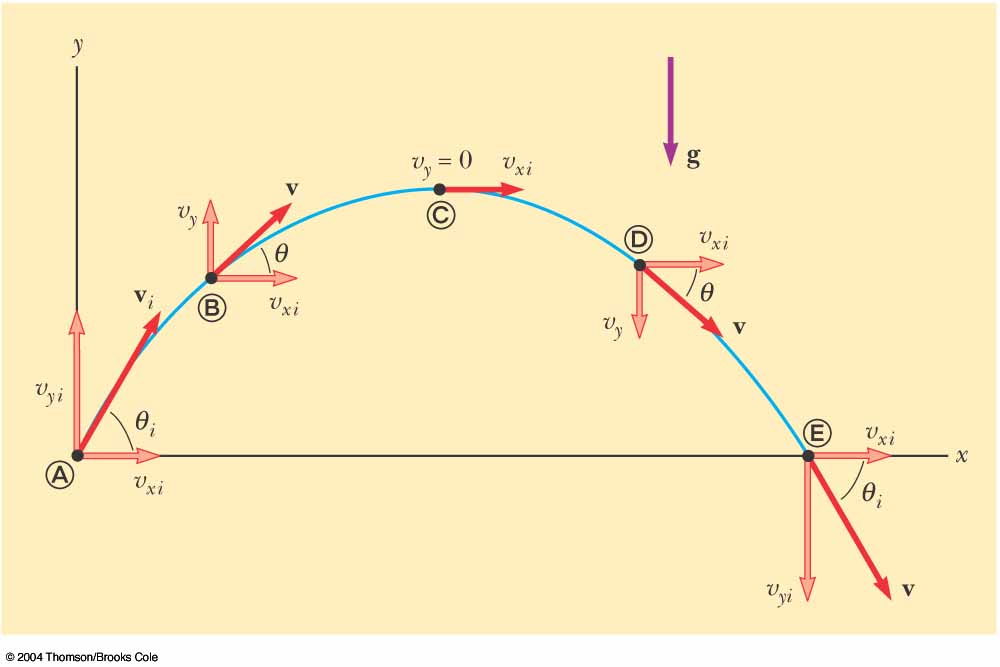 Projectile Motion – Implications
The y-component of the velocity is zero at the maximum height of the trajectory
The accleration stays the same throughout the trajectory
Range and Maximum Height of a Projectile
When analyzing projectile motion, two characteristics are of special interest
The range, R, is the horizontal distance of the projectile
The maximum height the projectile reaches is h
Height of a Projectile, equation
The maximum height of the projectile can be found in terms of the initial velocity vector:


This equation is valid only for symmetric motion
Range of a Projectile, equation
The range of a projectile can be expressed in terms of the initial velocity vector:


This is valid only for symmetric trajectory
More About the Range of a Projectile
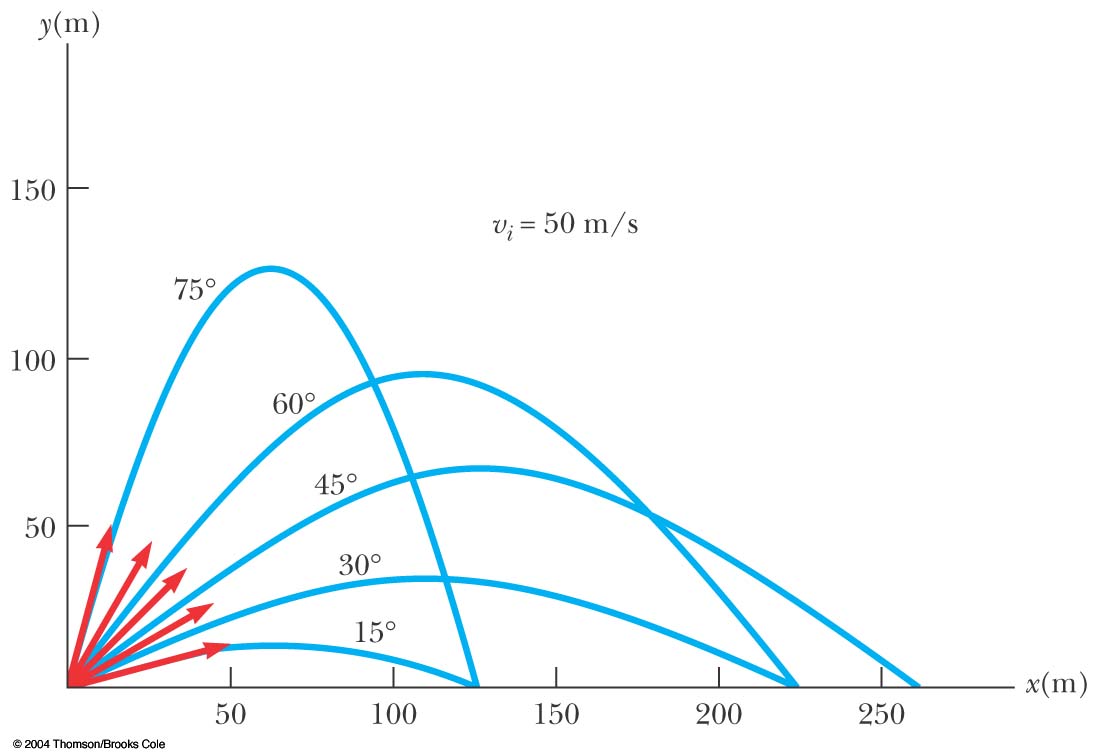 Range of a Projectile, final
The maximum range occurs at qi = 45o
Complementary angles will produce the same range
The maximum height will be different for the two angles
The times of the flight will be different for the two angles
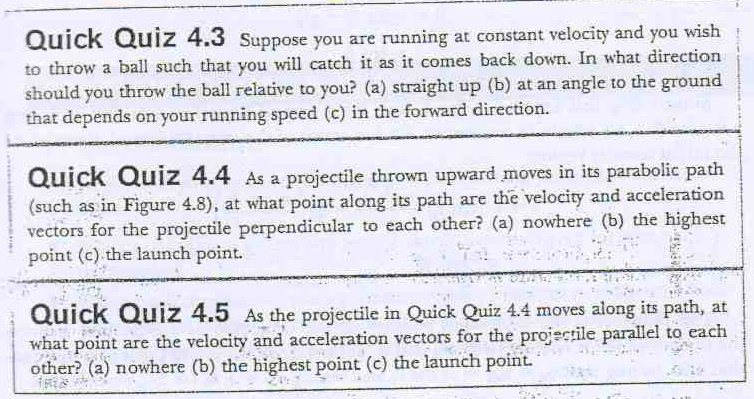 Projectile Motion – Problem Solving Hints
Select a coordinate system
Resolve the initial velocity into x and y components
Analyze the horizontal motion using constant velocity techniques
Analyze the vertical motion using constant acceleration techniques
Remember that both directions share the same time
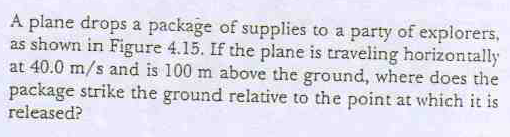 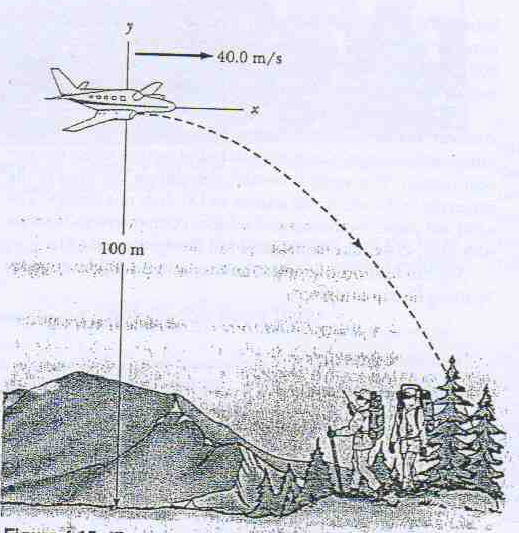 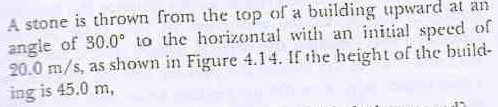 Non-Symmetric Projectile Motion
Follow the general rules for projectile motion
Break the y-direction into parts
up and down or 
symmetrical back to initial height and then the rest of the height
May be non-symmetric in other ways
Uniform Circular Motion
Uniform circular motion occurs when an object moves in a circular path with a constant speed
An acceleration exists since the direction of the motion is changing 
This change in velocity is related to an acceleration
The velocity vector is always tangent to the path of the object
Changing Velocity in Uniform Circular Motion
The change in the velocity vector is due to the change in direction


The vector diagram shows Dv = vf - vi
Centripetal Acceleration
The acceleration is always perpendicular to the path of the motion
The acceleration always points toward the center of the circle of motion
This acceleration is called the centripetal acceleration
Centripetal Acceleration, cont
The magnitude of the centripetal acceleration vector is given by



The direction of the centripetal acceleration vector is always changing, to stay directed toward the center of the circle of motion
Period
The period, T, is the time required for one complete revolution
The speed of the particle would be the circumference of the circle of motion divided by the period
Therefore, the period is
Quiz
Example
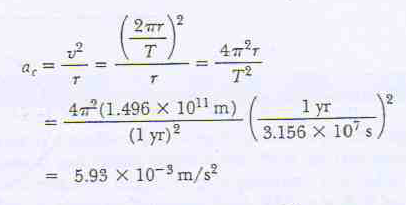 Tangential Acceleration
The magnitude of the velocity could also be changing
In this case, there would be a tangential acceleration
Total Acceleration
The tangential acceleration causes the change in the speed of the particle
The radial acceleration comes from a change in the direction of the velocity vector
Total Acceleration, equations
The tangential acceleration:

The radial acceleration:

The total acceleration:
Magnitude
Total Acceleration, In Terms of Unit Vectors
Define the following unit vectors

r lies along the radius vector
q is tangent to the circle
The total acceleration is
Example
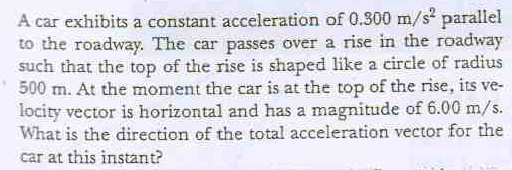 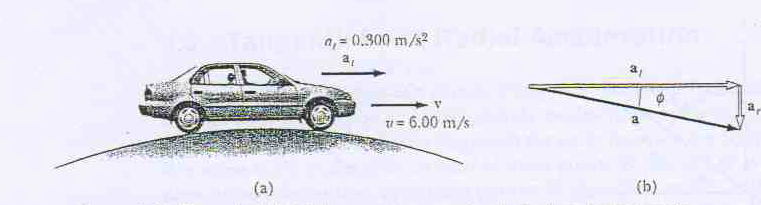 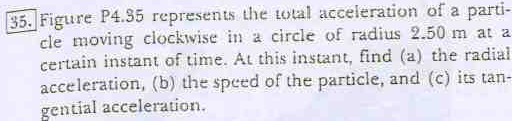 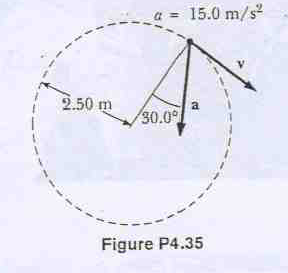 End of the chapter
Finished